Esquema correo
Pasarelas externas SMTP
Buzones
MDA
Buzones
MDA
Buzones
SMTP
MDA
Almacenamiento NAS
Usuarios
Proxy IMAP/POP
IMAP/POP
Servicio de directorio
Esquema correo
SMTP out
Almacenamiento
Pasarelas externas SMTP
Pasarelas SMTP
Pasarelas MDA
Buzón
LMTP
SMTP in
SMTP
I/O FS
DNS
LDAP
LDAP
LDAP
DNS resolver
Servicio Directorio
DNS
LDAP
LDAP
LDAP
SMTP out
Almacenamiento
Usuarios
Pasarelas SMTP
Pasarelas MDA
Buzón
LMTP
SMTP in
SMTP
I/O FS
Esquema correo
Servicio Directorio
LDAP
LDAP
Almacenamiento
Usuarios
Proxy POP/IMAP
Buzón
POP/IMAP
POP/IMAP
I/O FS
Esquema LDAP correo
Cambios sobre datos en el servicio de directorio
Master LDAP
LDAP PUSH (replicación)
LDAP PUSH (replicación)
Slave LDAP 1
Slave LDAP
Slave LDAP 2
Consultas LDAP
Consultas LDAP
Servicios
Esquema CMS
Servicio de directorio
Buzones
MDA
Buzones
MDA
Gestor de Base de Datos
Servidores de Aplicación
Frontales HTTP
Almacenamiento BBDD
Usuarios
Almacenamiento NAS
Esquema CMS
Servicio Directorio
LDAP
Usuarios
Frontal HTTP
Gestor Base de datos
Servidor Aplicaciones
HTTP
HTTP
SQL
I/O FS
Almacenamiento
Esquema balanceo
Peticion N+1 servicio
Peticion N servicio
VIP servicio
Balanceador L2-L7
LAN servidores
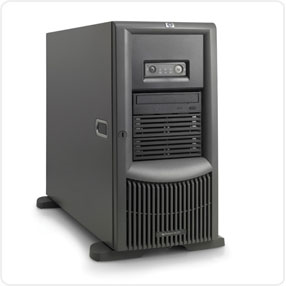 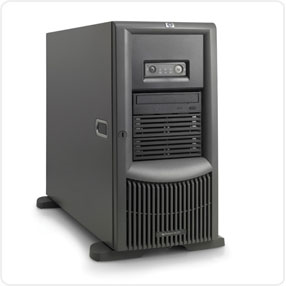 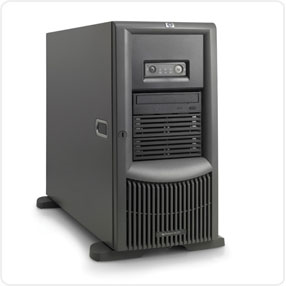 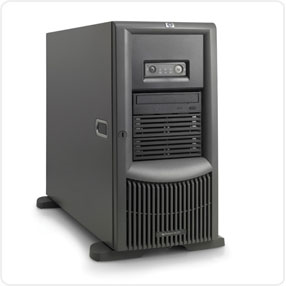 Esquema BBDD HA 1
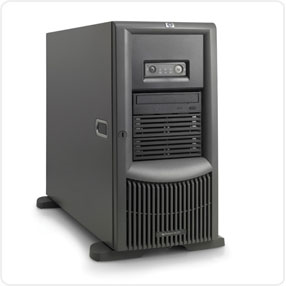 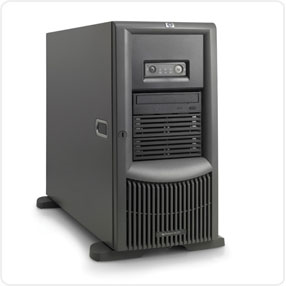 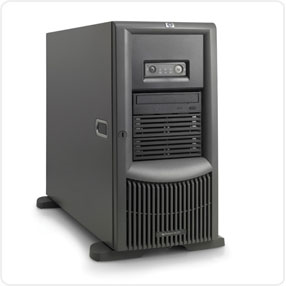 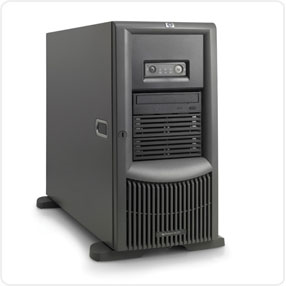 LAN servidores aplicaciones
Peticion N Consulta BBDD
Peticion N +1 Consulta BBDD
VIP servicio BBDD
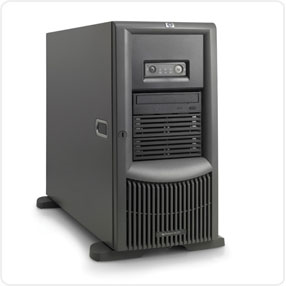 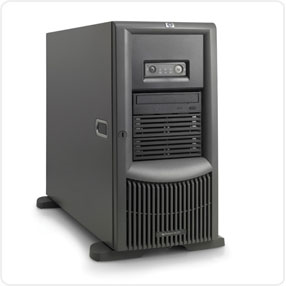 Cluster BBDD
Esquema BBDD HA 1
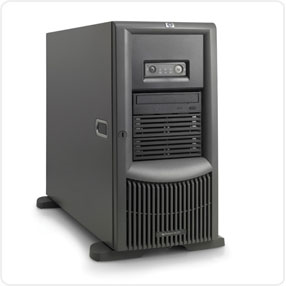 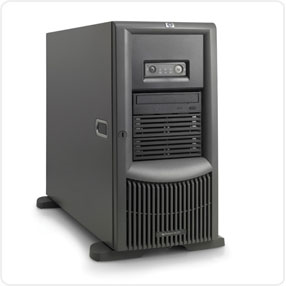 BBDD master
BBDD failover
Esquema BBDD HA 1
VIP servicio BBDD
VIP servicio AS
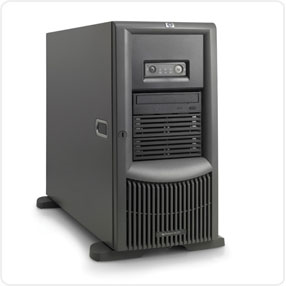 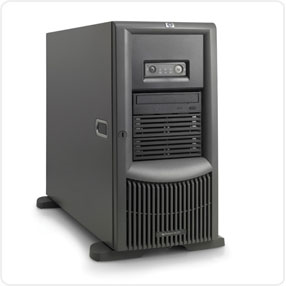 BBDD master
AS Master
AS failover
BBDD failover
Pasarelas SMTP
Seguridad exterior
Seguridad interior
Router
WAN
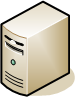 Cabina
NAS
MDA
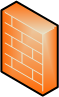 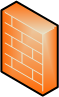 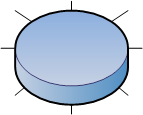 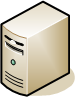 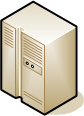 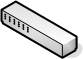 DNS Resolvers
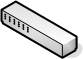 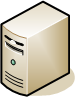 Balanceador
Proxys POP/IMAP
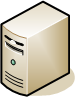 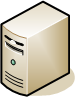 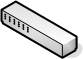 Buzón
Balanceador
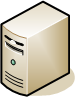 Servicio Directorio
Capa Servidores físicos (hipervisores)
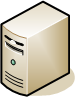 Router
WAN
Seguridad exterior
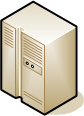 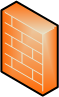 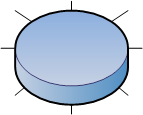 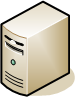 Cabina
NAS
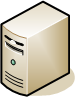 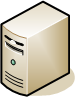 Servidor supervision y orquestación
Back-to-Back FC
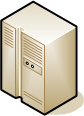 Frontal
NAS Cabina 
(Datamover)
Frontal HTTP
Seguridad exterior
Seguridad interior
Router
WAN
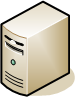 Cabina
BBDD
BBDD
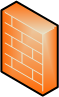 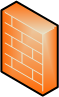 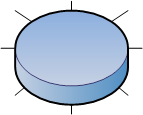 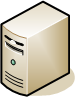 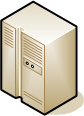 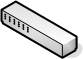 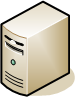 Balanceador
Servidor Aplicaciones
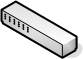 Balanceador
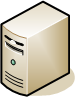 Servicio Directorio
Capa Servidores físicos (hipervisores)
Back-to-Back FC
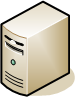 Router
WAN
Seguridad exterior
Frontal
NAS Cabina 
(Datamover)
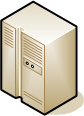 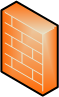 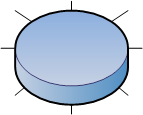 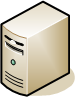 BBDD
Cabina
BBDD
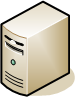 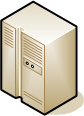 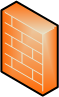 Seguridad interior
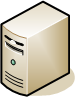 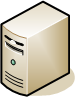 Servidor supervision y orquestación
Diagrama escalera pasarelas SMTP 1
Pasarela SMTP
Servicio Directorio
Usuario
Consulta de autentificación
Establecimiento de conexión y proceso de autentificación
Búsqueda BBDD autentificación
ACK
ACK
Envío de correo
Procesado y almacenamiento para reenvío
ACK y cierre conexión
Diagrama escalera pasarelas SMTP 2
Pasarela externa SMTP
Pasarela SMTP
Servicio DNS Resolver
Consulta de DNS (comprobaciones antispam)
Establecimiento de conexión
Búsqueda registros SPF y registros PTR de resolución inversa.
ACK
ACK
Envío de correo
Procesado y almacenamiento para reenvío
ACK y cierre conexión
Diagrama escalera pasarelas SMTP 3
Pasarela SMTP
Servicio de Directorio
MDA
Establecimiento de conexión
ACK
Consulta de atributos de mailhost
Búsqueda en BBDD de autentificación
ACK
Establecimiento de conexión
ACK
Envío de correo
Procesado y almacenamiento en buzón
ACK y cierre conexión
Diagrama escalera pasarelas SMTP 4
Pasarela SMTP
Servicio DNS Resolver
Pasarela externa
Consulta de registro MX destino
Búsqueda  NSLOOKUP
ACK
Establecimiento de conexión
ACK
Envío de correo
Procesado y almacenamiento para reenvío
ACK y cierre conexión
Esquema SMTP balanceado 1
Peticion SMTP
VIP servicio SMTP
Balanceador L2-L7
LAN servidores SMTP
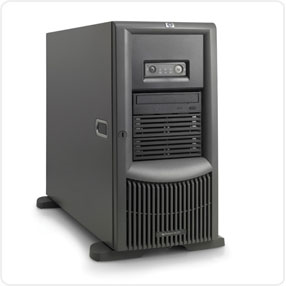 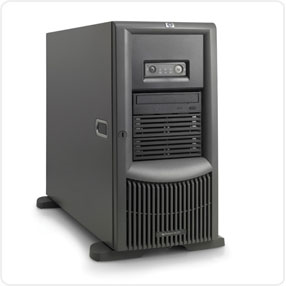 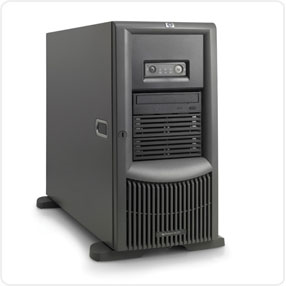 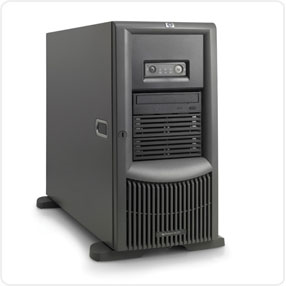 Esquema SMTP balanceado 2
Usuario o pasarela externa
Peticion SMTP
Router sede A
Router sede B
Peticion SMTP
VIP servicio SMTP anunciada con prioridad 20
VIP servicio SMTP anunciada con prioridad 10
Balanceador L2-L7
Balanceador L2-L7
LAN servidores SMTP
LAN servidores SMTP
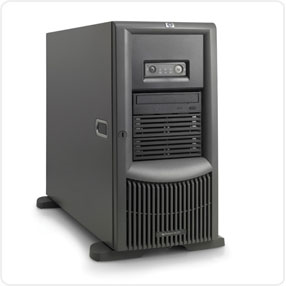 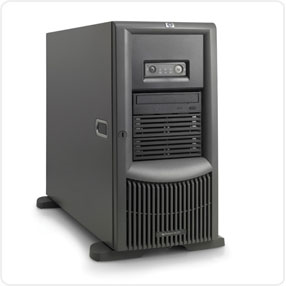 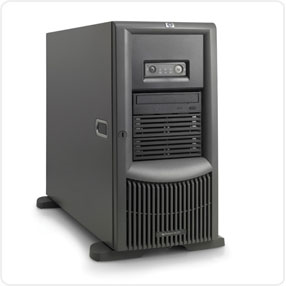 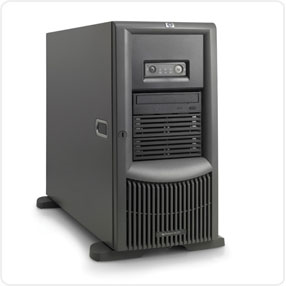 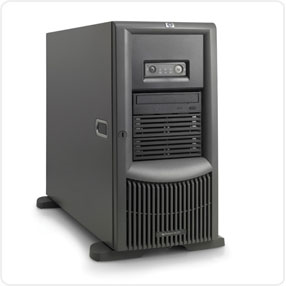 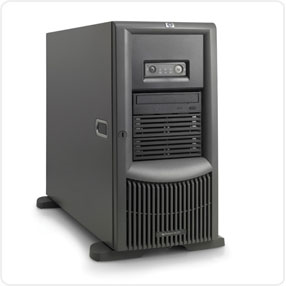 Tiempo de respuesta y ejecución SMTP
Tiempo de respuesta y ejecución SMTP
Diagrama escalera MDA 1
MDA
Pasarela SMTP
Establecimiento de conexión y proceso de autentificación
ACK
Envío de correo
Almacenamiento temporal del correo
ACK y cierre conexión
Análisis AV y Antispam
Correo listo para enviar a Buzón.
Diagrama escalera MDA2
MDA
Servicio de Directorio
Buzón
Establecimiento de conexión
ACK
Consulta de atributos de mailhost
Búsqueda en BBDD de autentificación
ACK
Establecimiento de conexión
ACK
Envío de correo
Escritura del correo en el buzón.
ACK y cierre conexión
Esquema MDA balanceado 1
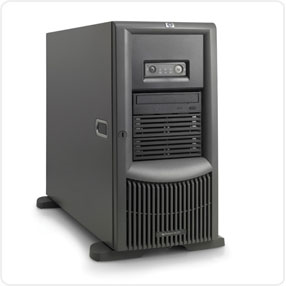 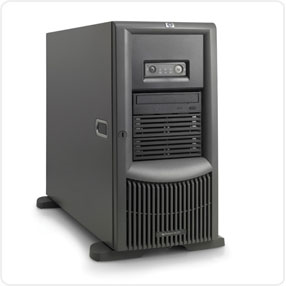 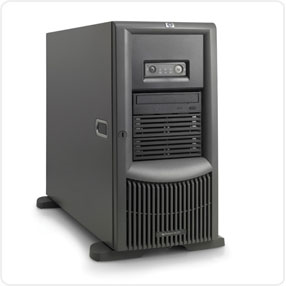 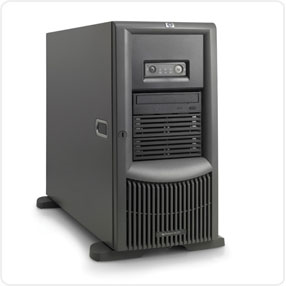 Peticion MDA
LAN servidores SMTP
VIP servicio MDA
Balanceador L2-L7
LAN servidores MDA
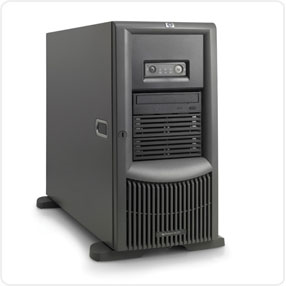 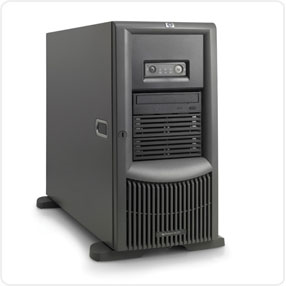 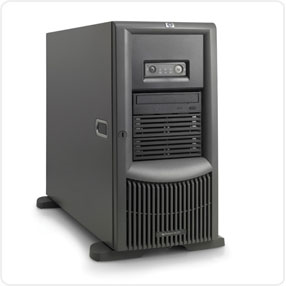 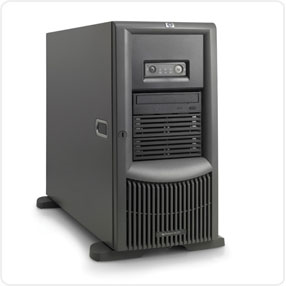 Esquema MDA balanceado 2
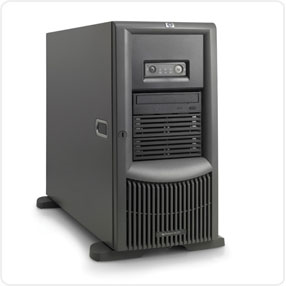 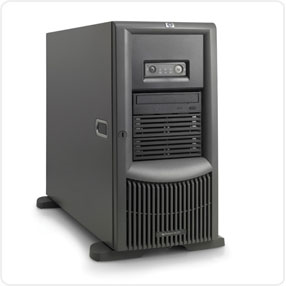 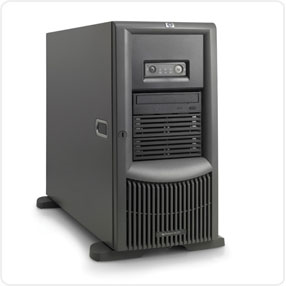 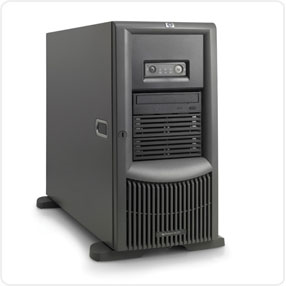 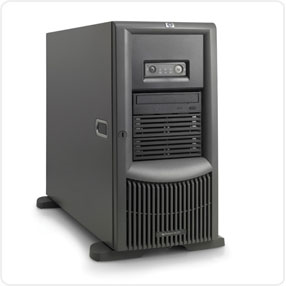 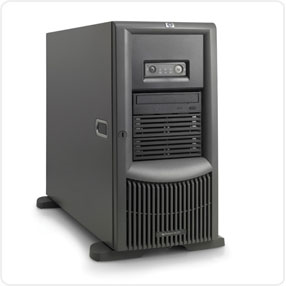 LAN servidores SMTP
LAN servidores SMTP
Peticion MDA
Peticion MDA
VIP servicio MDA
VIP servicio MDA
Balanceador L2-L7
Balanceador L2-L7
LAN servidores MDA
LAN servidores MDA
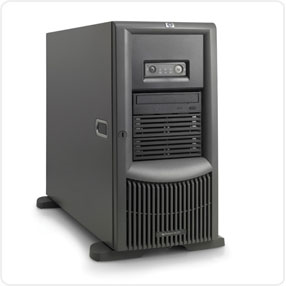 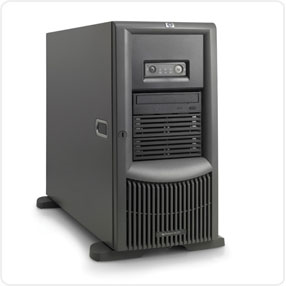 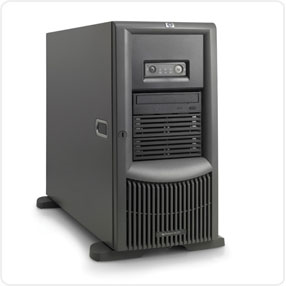 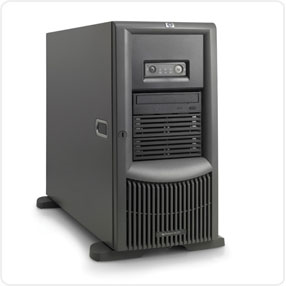 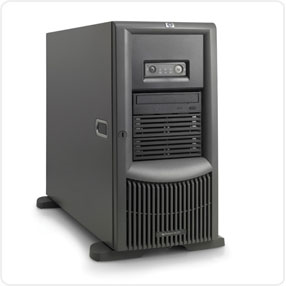 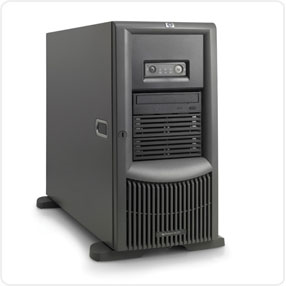 Sede A
Sede B
Tiempo de respuesta y ejecución MDA
Tiempo de respuesta y ejecución MDA
Diagrama escalera Buzon 1
MDA
Servicio de Directorio
Buzón
Establecimiento de conexión
ACK
Consulta de atributos de mailhost
Búsqueda en BBDD de autentificación
ACK
Establecimiento de conexión
ACK
Envío de correo
Escritura del correo en el buzón.
ACK y cierre conexión
Diagrama escalera Buzon 2
Usuario
Agente POP/IMAP
Servicio de Directorio
Buzón
Establecimiento de conexión y solicitud de consulta
Establecimiento de conexión
ACK
Autentificación y Consulta de atributos de mailhost
Búsqueda en BBDD de autentificación
ACK
Establecimiento de conexión
ACK
Solicitud de correo
Lectura del correo en el buzón.
ACK  y cierre conexión
ACK y cierre conexión
Diagrama escalera Buzon 3
MDA
Buzón
Almacenamiento compartido
Establecimiento de conexión
ACK
Envío de correo
Escritura  de ficheros en disco
Escritura del correo en el buzón.
ACK y cierre conexión
Esquema Buzón balanceado 1
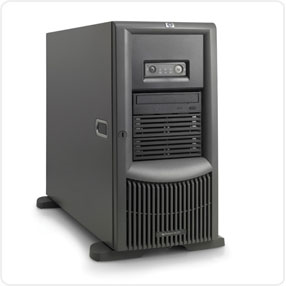 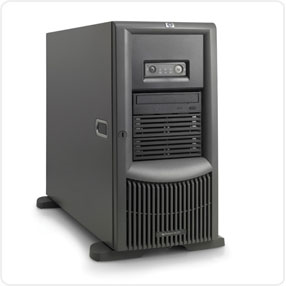 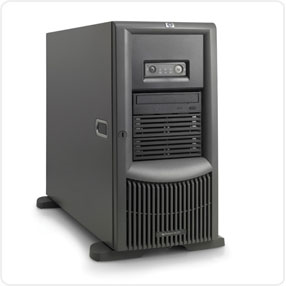 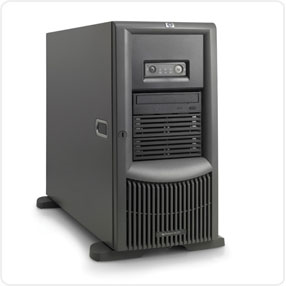 Peticion LMTP
LAN servidores MDA
VIP servicio Buzones
Balanceador L2-L7
LAN servidores Buzones
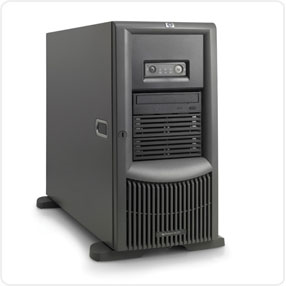 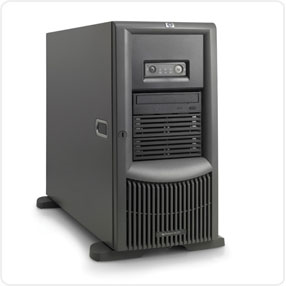 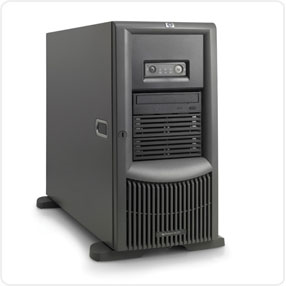 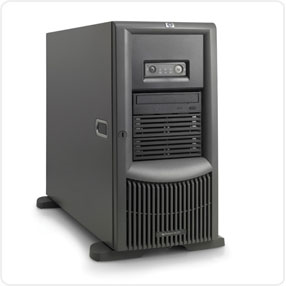 Peticion POP/IMAP
VIP servicio POP/IMAP exterior
Esquema Buzon balanceado 2
Balanceador L2-L7
LAN servidores Proxy POP/IMAP
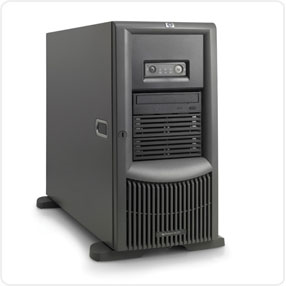 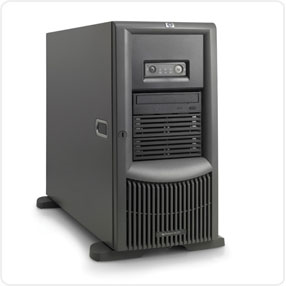 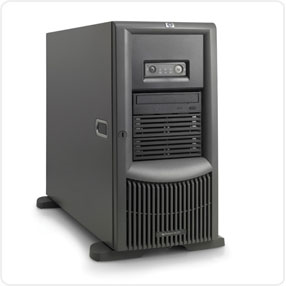 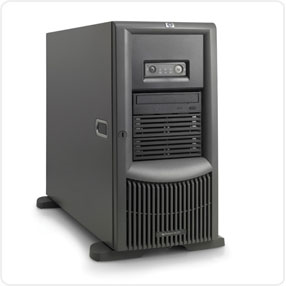 Peticion POP/IMAP
VIP servicio POP/IMAP interior
Balanceador L2-L7
LAN servidores Buzones
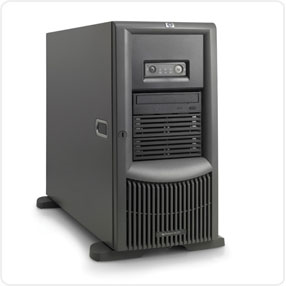 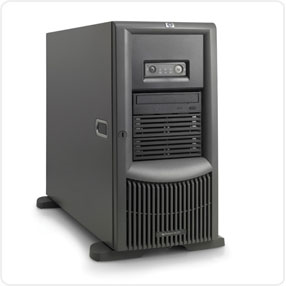 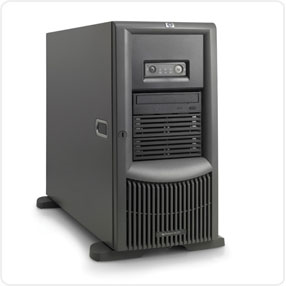 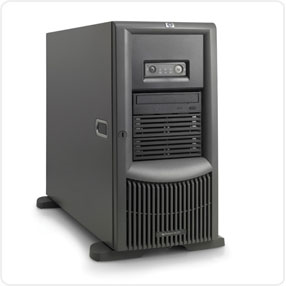 Esquema Buzón balanceado 3
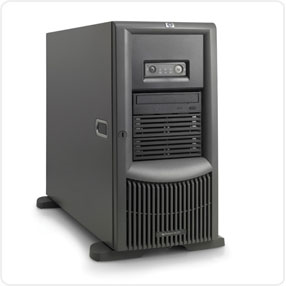 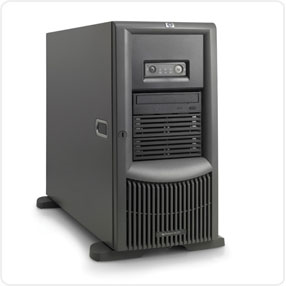 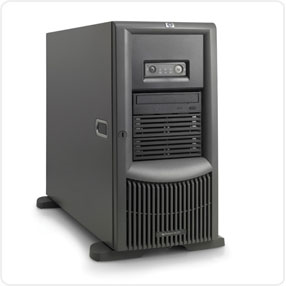 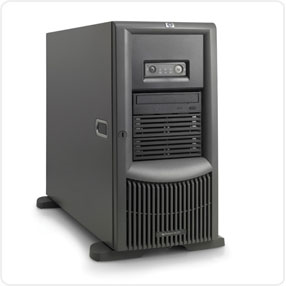 LAN servidores Buzones
Peticion NFS
VIP servicio NFS
Controlador NFS
LAN servidores NFS
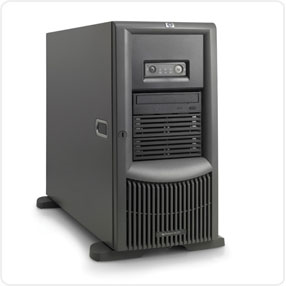 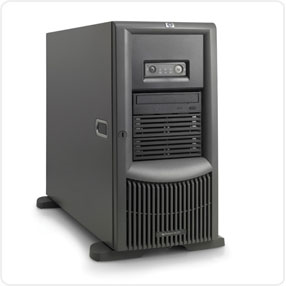 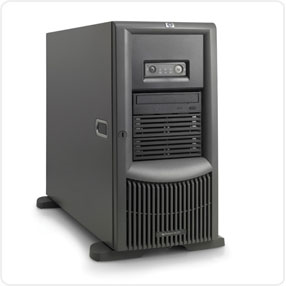 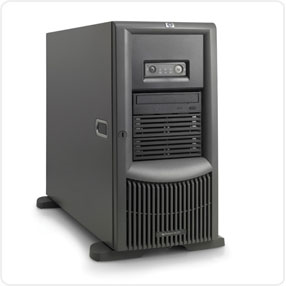 Esquema Buzon balanceado 4
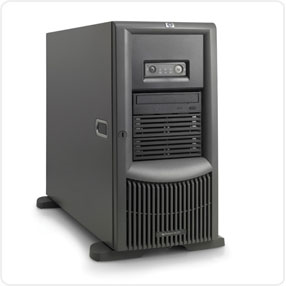 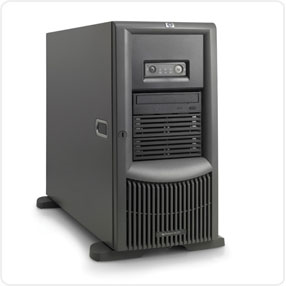 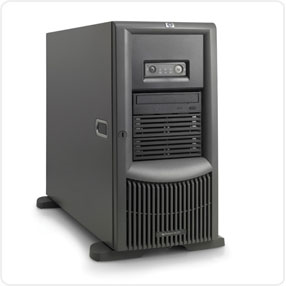 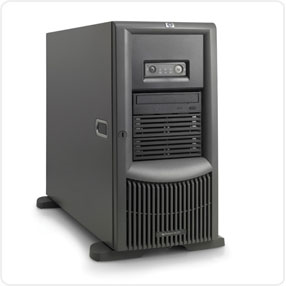 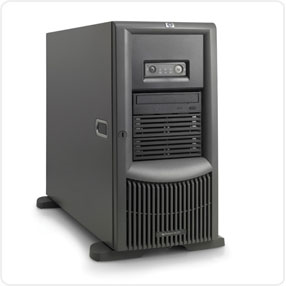 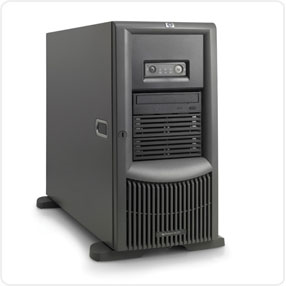 LAN servidores MDA
LAN servidores MDA
Peticion LMTP
Peticion LMTP
VIP servicio LMTP
VIP servicio LMTP
Balanceador L2-L7
Balanceador L2-L7
LAN servidores Buzones
LAN servidores Buzones
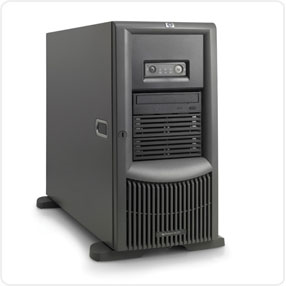 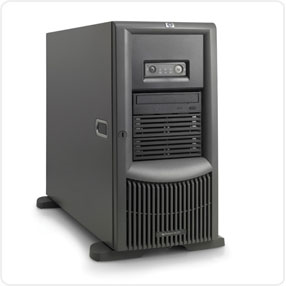 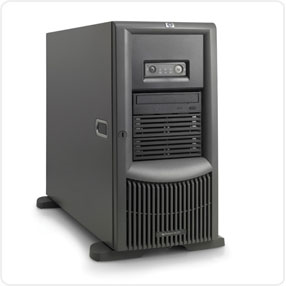 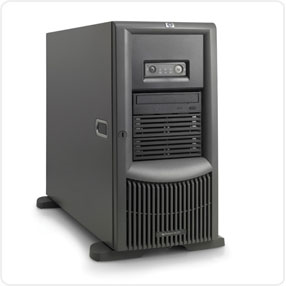 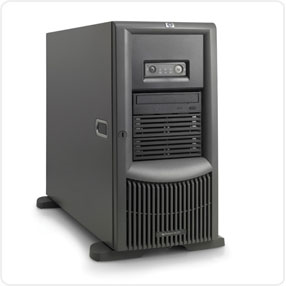 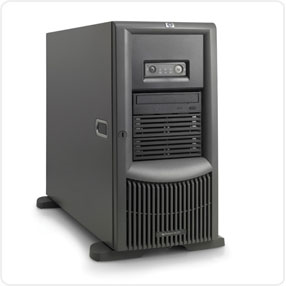 Sede A
Sede B
Esquema Buzón balanceado 5
Usuario
Peticion POP/IMAP
Router sede A
Router sede B
Peticion POP/IMAP
VIP servicio POP/IMAP anunciada con prioridad 20
VIP servicio POP/IMAP anunciada con prioridad 10
Balanceador L2-L7
Balanceador L2-L7
LAN servidores Proxy POP/IMAP
LAN servidores Proxy POP/IMAP
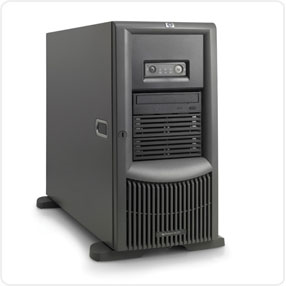 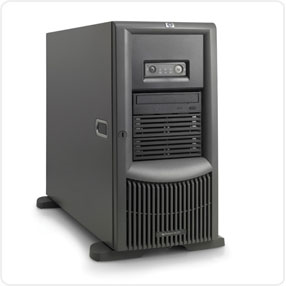 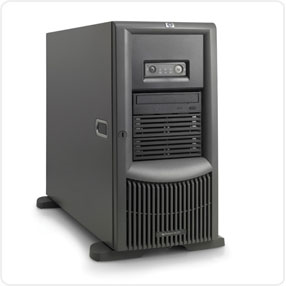 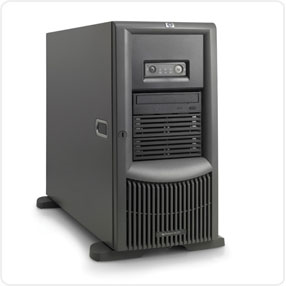 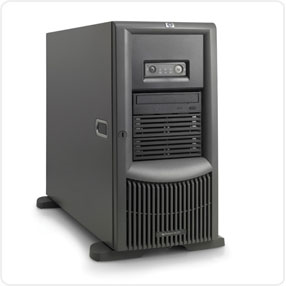 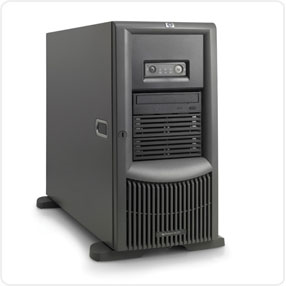 Esquema Buzón balanceado 6
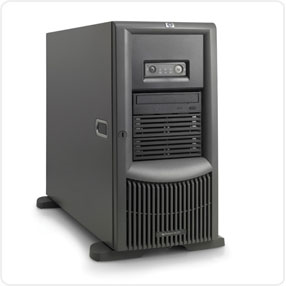 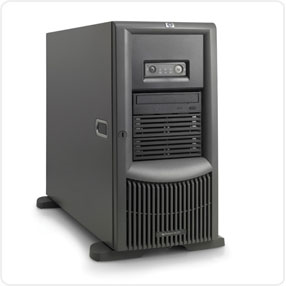 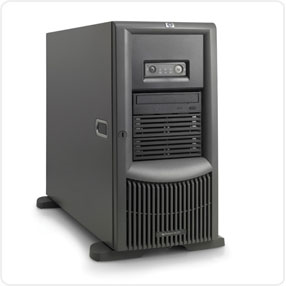 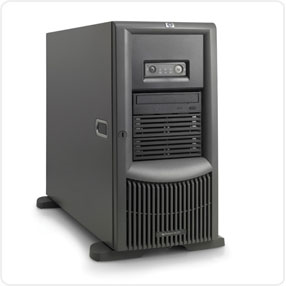 LAN servidores Buzones
Peticion NFS
VIP servicio NFS
Controlador NFS sede A
Controlador NFS sede B
Replicación de datos remota
LAN servidores NFS
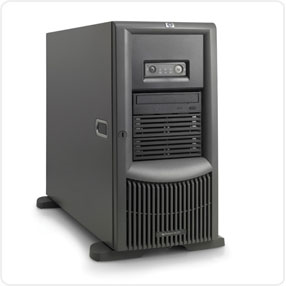 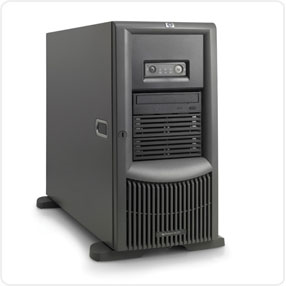 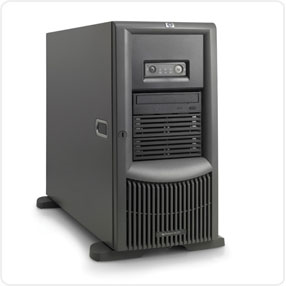 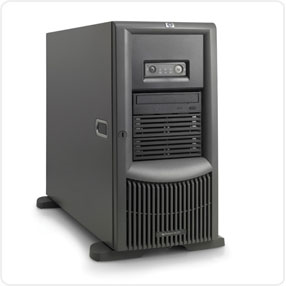 Esquema DNS balanceado 1
Peticion DNS
VIP servicio DNS
Balanceador L2-L7
LAN servidores DNS
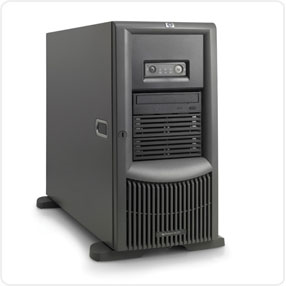 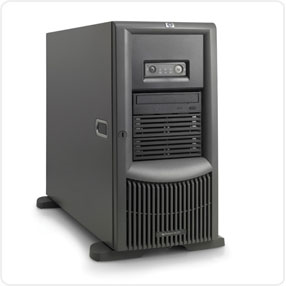 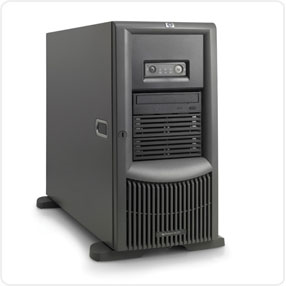 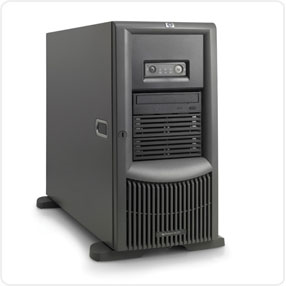 Esquema DNS balanceado 2
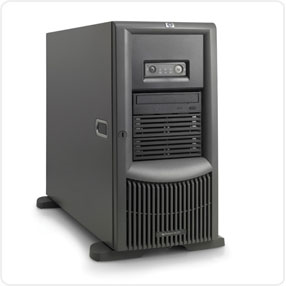 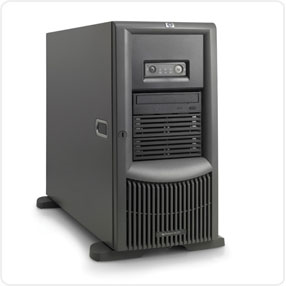 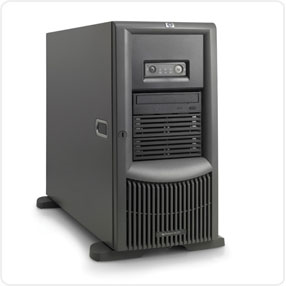 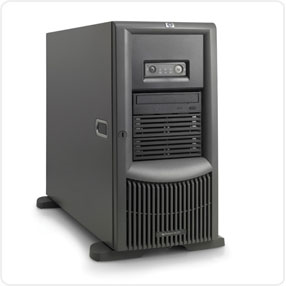 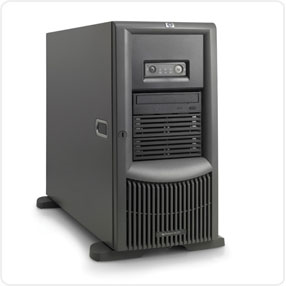 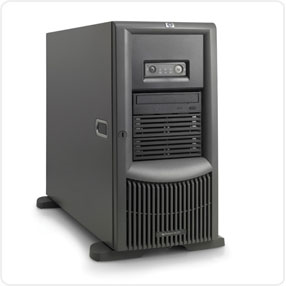 LAN servidores SMTP
LAN servidores SMTP
Peticion 
DNS
Peticion DNS
VIP servicio DNS
VIP servicio DNS
Balanceador L2-L7
Balanceador L2-L7
LAN servidores DNS Resolver
LAN servidores DNS Resolver
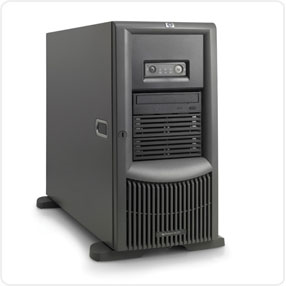 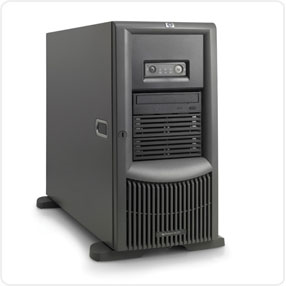 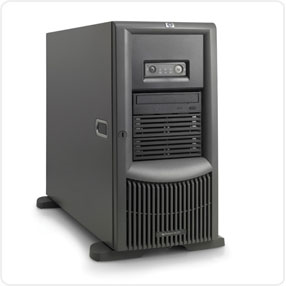 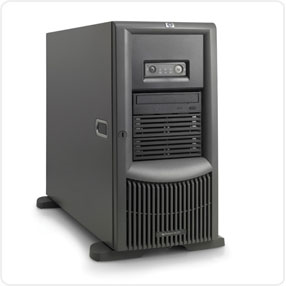 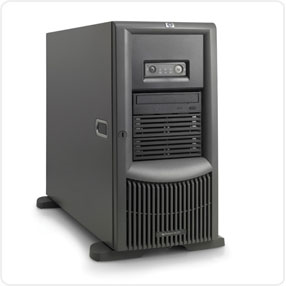 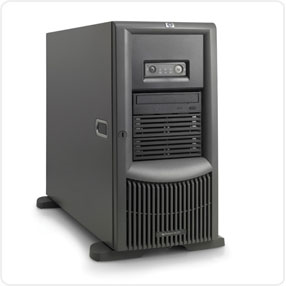 Sede A
Sede B
Diagrama escalera DNS 1
Pasarela SMTP
Servicio DNS Resolver
DNS ROOT SERVER
SOA SERVER
Consulta de información DNS
Lookup SOA
ACK
Lookup Info
Búsqueda  NSLOOKUP
ACK
ACK
Tiempo de respuesta y ejecución DNS Resolver
Tiempo de respuesta y ejecución MDA
Esquema LDAP balanceado 1
Peticion Consulta Directorio
VIP servicio directorio
Balanceador L2-L7
LAN servidores directorio
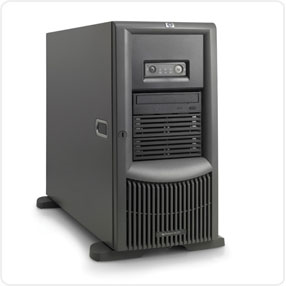 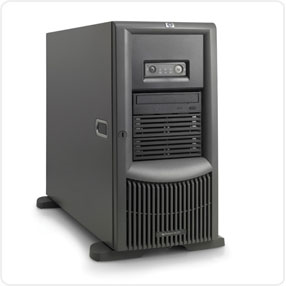 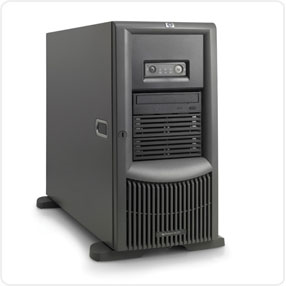 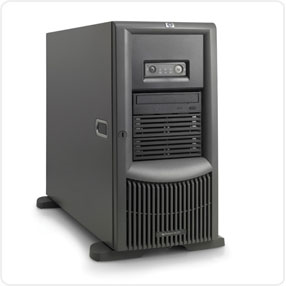 Esquema LDAP balanceado 2
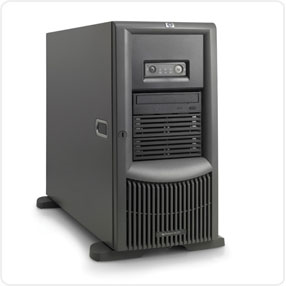 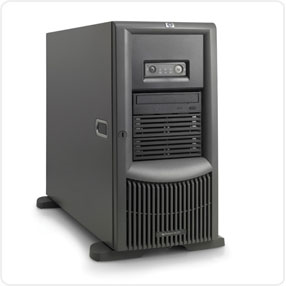 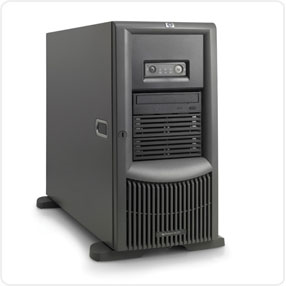 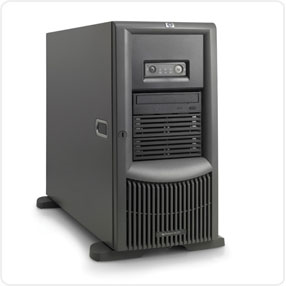 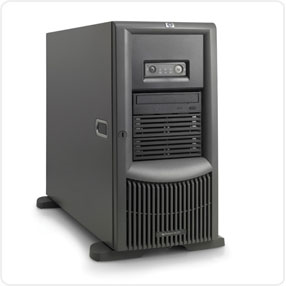 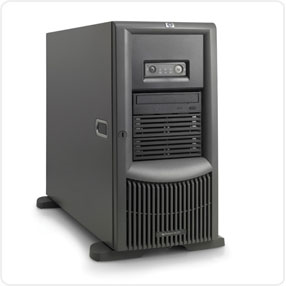 LAN servidores SMTP, MDA  o IMAP/POP
LAN servidores SMTP, MDA  o IMAP/POP
Peticion 
Directorio
Peticion 
Directorio
VIP servicio directorio
VIP servicio directorio
Balanceador L2-L7
Balanceador L2-L7
LAN servidores directorio
LAN servidores directorio
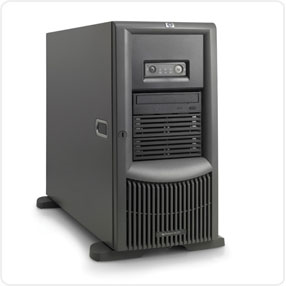 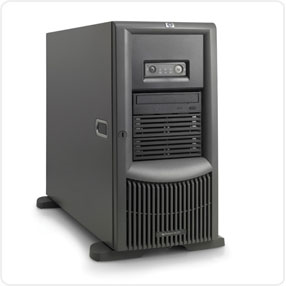 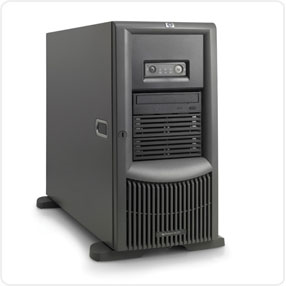 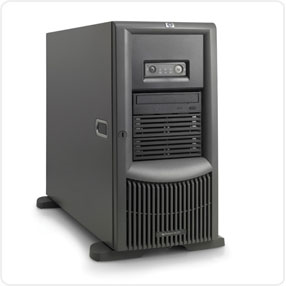 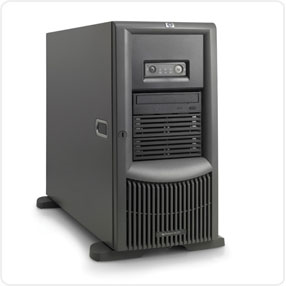 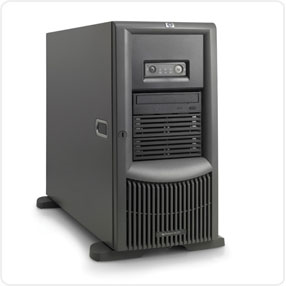 Sede A
Sede B
Diagrama escalera frontal HTTP 1
Usuario
Almacenamiento compartido
Frontal HTTP
Servidor de Aplicaciones
Establecimiento de conexión TCP
ACK
Petición HTTP
Petición Fichero almacenamiento
Petición Servicio Aplicación
Procesado petición HTTP
Lectura fichero
Procesado Servicio aplicaciones
ACK
ACK
ACK y cierre conexión
Diagrama escalera frontal HTTP 2
Usuario
Almacenamiento compartido
Frontal HTTP
Servidor de Aplicaciones
Establecimiento de conexión TCP
ACK
Procesado petición HTTP
Petición HTTP
ACK y cierre conexión
Establecimiento de conexión TCP
ACK
Petición Servicio Aplicación
ACK
Esquema Frontal HTTP balanceado 1
Peticion Consulta HTTP
VIP servicio HTTP
Balanceador L2-L7
LAN servidores frontales HTTP
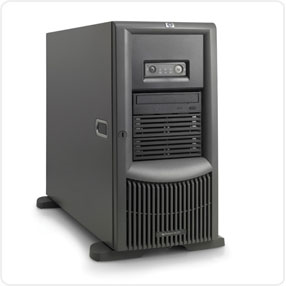 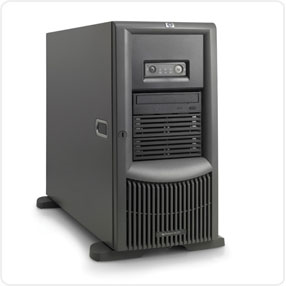 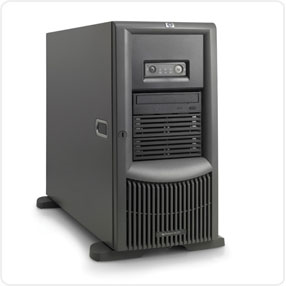 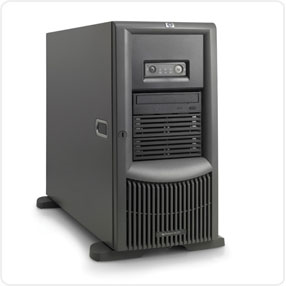 Esquema Frontal HTTP balanceado 2
Usuario o pasarela externa
Peticion HTTP
Router sede A
Router sede B
Peticion HTTP
VIP servicio HTTP anunciada con prioridad 20
VIP servicio HTTP anunciada con prioridad 10
Balanceador L2-L7
Balanceador L2-L7
LAN servidores HTTP
LAN servidores HTTP
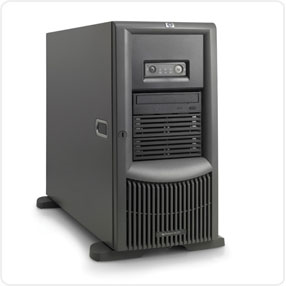 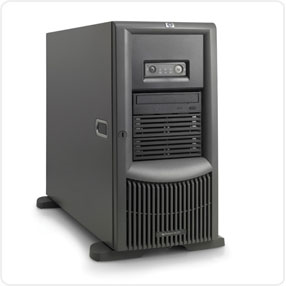 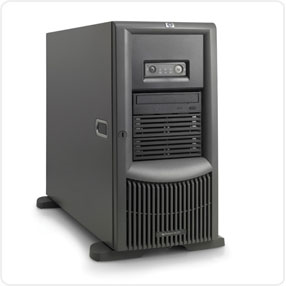 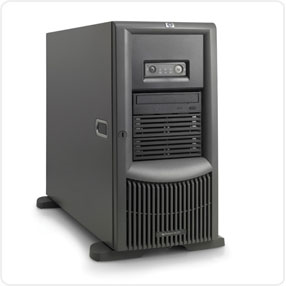 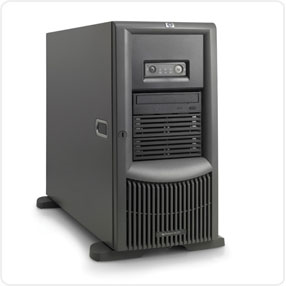 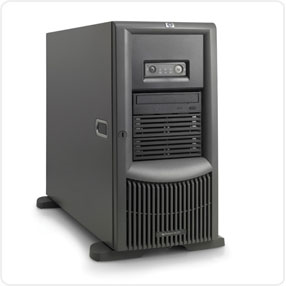 Diagrama escalera Servicio Aplicaciones 1
Almacenamiento compartido
Gestor BBDD
Frontal HTTP
Servidor de Aplicaciones
Servicio de Directorio
Petición de procesado
Petición AA
Consultas BBDD
Lecturas ficheros
ACK
ACK
Procesado de servicio de aplicaciones
ACK
ACK
Esquema Servicio de Aplicaciones balanceado 1
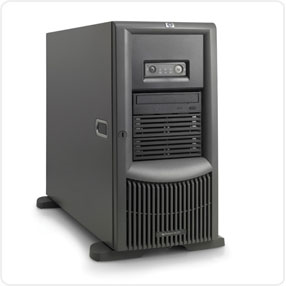 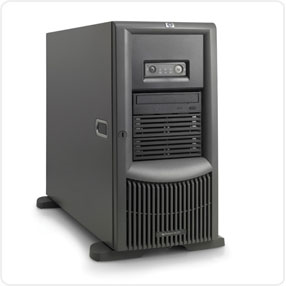 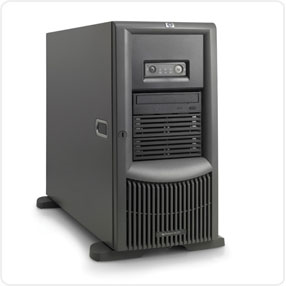 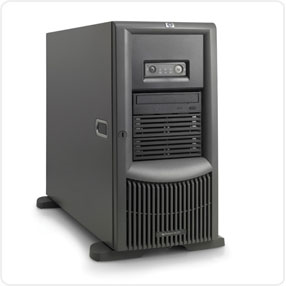 Peticion HTTP
VIP servicio HTTP
LAN servidores frontales HTTP
Balanceador L2-L7
LAN servidores Aplicaciones
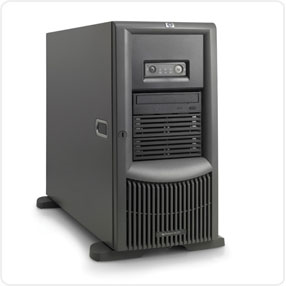 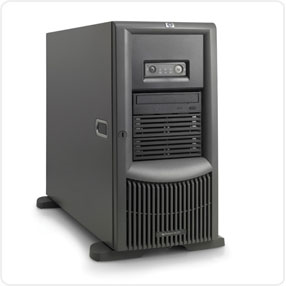 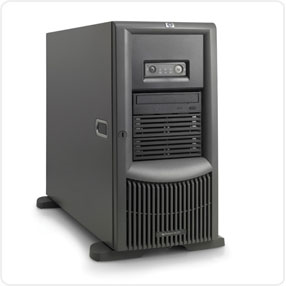 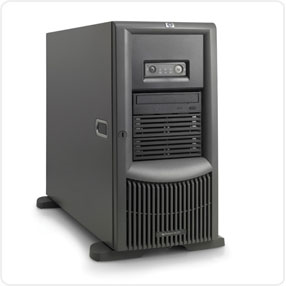 Esquema Servidores Aplicaciones balanceado 2
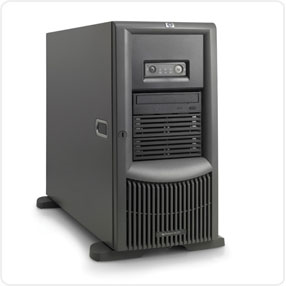 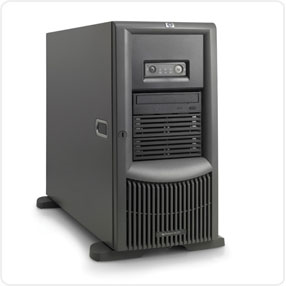 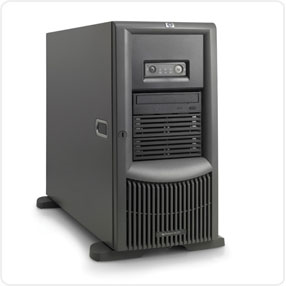 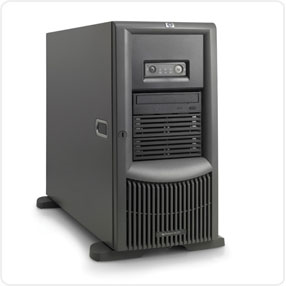 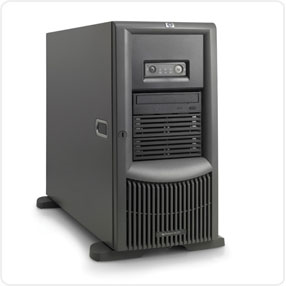 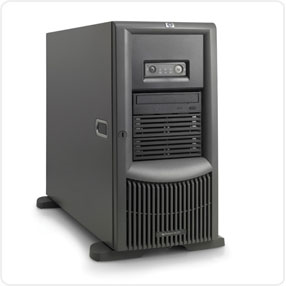 LAN servidores
 HTTP
LAN servidores 
HTTP
Peticion 
HTTP
Peticion 
HTTP
VIP HTTP
VIP HTTP
Balanceador L2-L7
Balanceador L2-L7
LAN servidores aplicaciones
LAN servidores aplicaciones
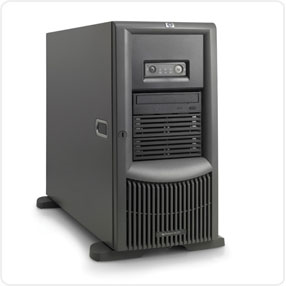 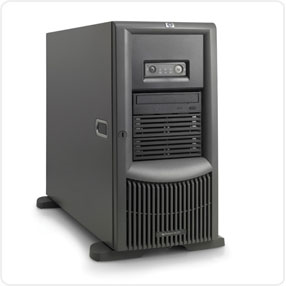 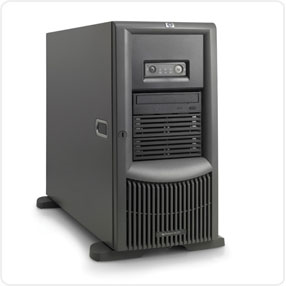 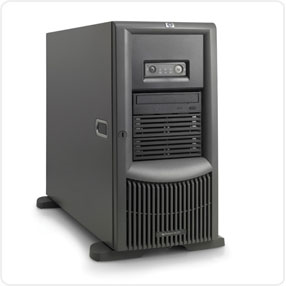 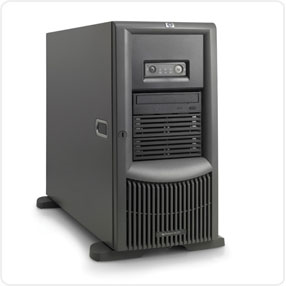 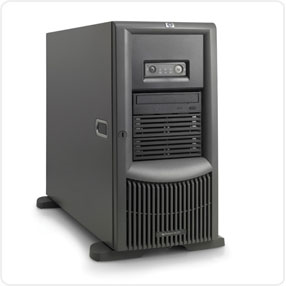 Sede A
Sede B
Tiempo de respuesta y ejecución Servidor de Aplicaciones
Diagrama escalera BBDD 1
Servidor de Aplicaciones
Gestor BBDD
Almacenamiento BBDD
Consulta SQL
Acceso bloques disco
I/O almacenamiento
ACK
Resolución
consulta
ACK
Esquema BBDD HA 1
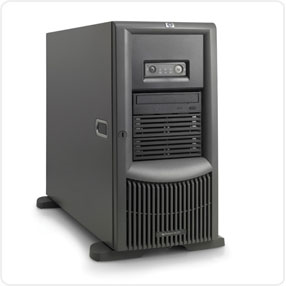 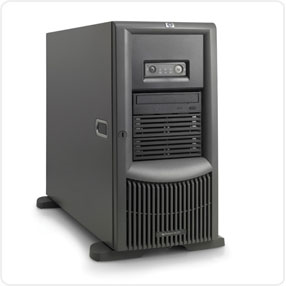 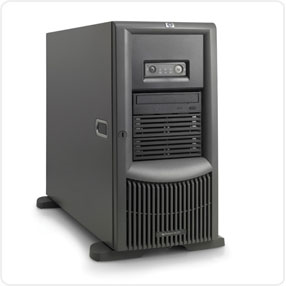 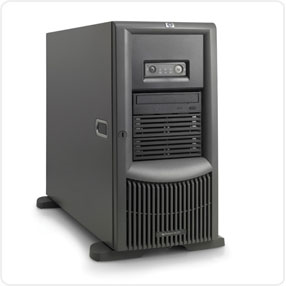 LAN servidores aplicaciones
Peticion Consulta BBDD
VIP servicio BBDD
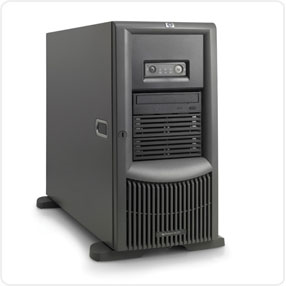 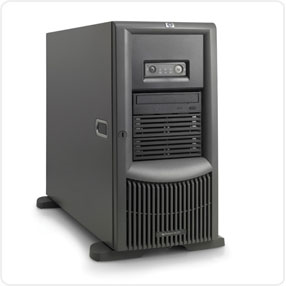 Cluster BBDD
Esquema BBDD HA 2
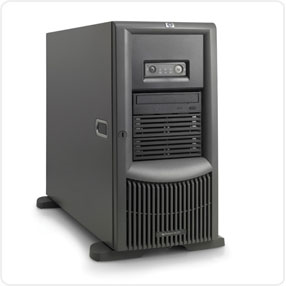 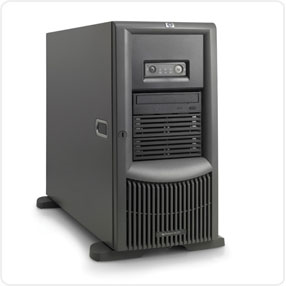 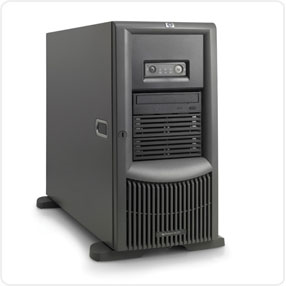 LAN servidores aplicaciones
Peticion BBDD
VIP servicio BBDD
Servidores BBDD sede B
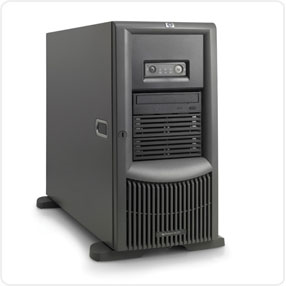 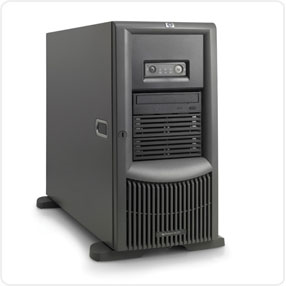 LAN servidores BBDD
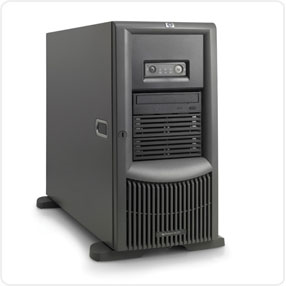 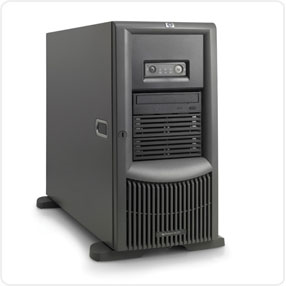 Almacenamiento sede A
Almacenamiento sede A
Replicación de datos remota
Tiempo de respuesta y ejecución BBDD
Diagrama escalera Almacenamiento compartido 1
Almacenamiento compartido
Frontal HTTP
Servidor de Aplicaciones
Petición de procesado
Lecturas ficheros
ACK
Procesado de servicio de aplicaciones
ACK
Diagrama escalera almacenamiento compartido 2
Usuario
Almacenamiento compartido
Frontal HTTP
Establecimiento de conexión TCP
ACK
Petición HTTP
Petición Fichero almacenamiento
Procesado petición HTTP
Lectura fichero
Procesado Servicio aplicaciones
ACK
ACK y cierre conexión
Esquema Almacenamiento balanceado 6
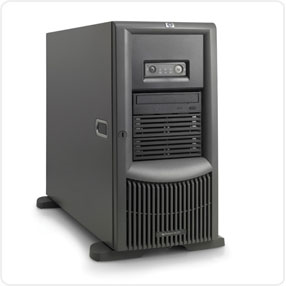 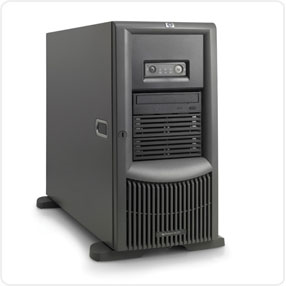 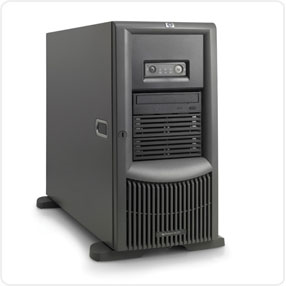 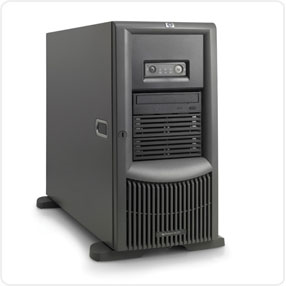 LAN servidores HTTP y Apliacciones
Peticion NFS
VIP servicio NFS
Controlador NFS sede A
Controlador NFS sede B
Replicación de datos remota
LAN servidores NFS
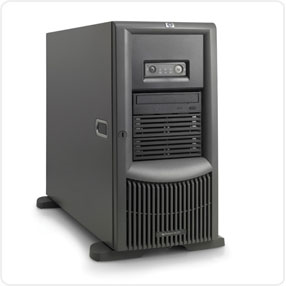 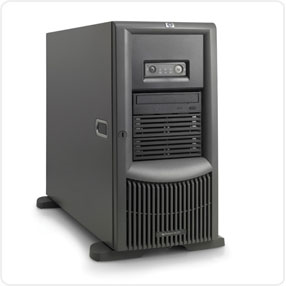 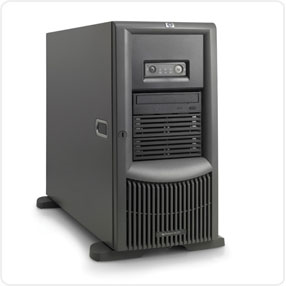 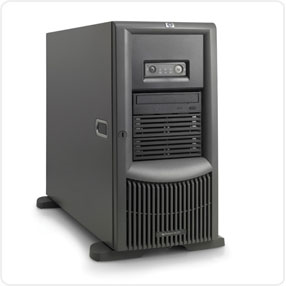 Diagrama escalera Servicio Directorio1
Frontal HTTP
Servidor de Aplicaciones
Servicio de Directorio
Petición de procesado
Petición AA
ACK
Procesado de servicio de aplicaciones
ACK
Esquema LDAP balanceado 2
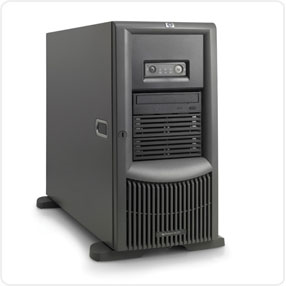 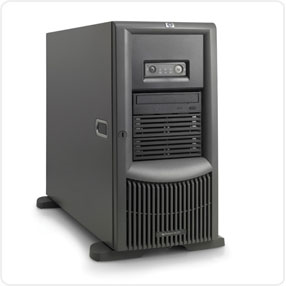 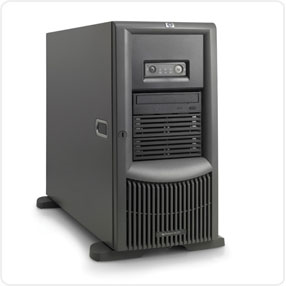 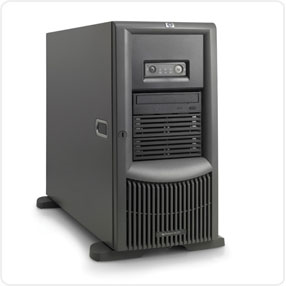 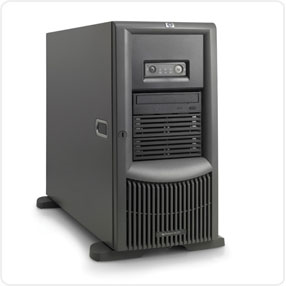 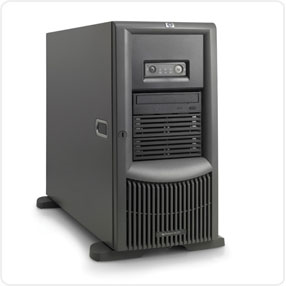 LAN servidores HTTP y servidores aplicaciones
LAN servidores HTTP y servidores aplicaciones
Peticion 
Directorio
Peticion 
Directorio
VIP servicio directorio
VIP servicio directorio
Balanceador L2-L7
Balanceador L2-L7
LAN servidores directorio
LAN servidores directorio
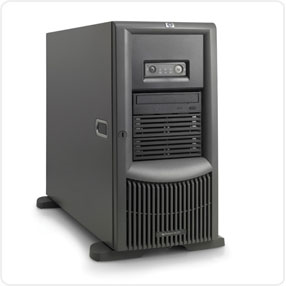 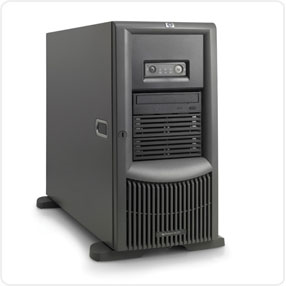 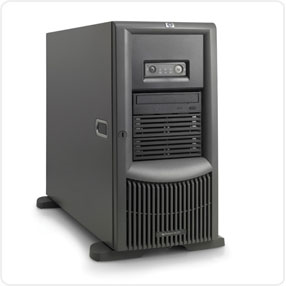 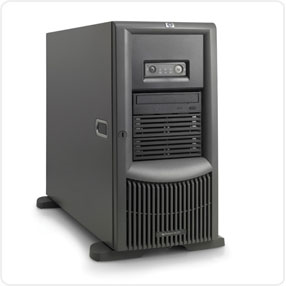 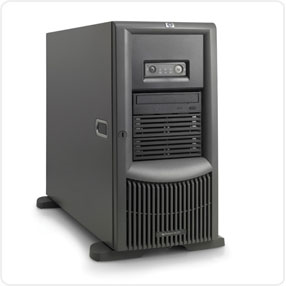 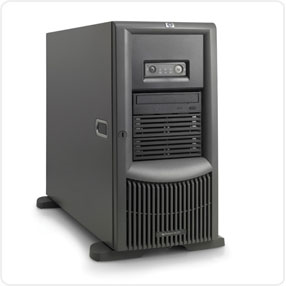 Sede A
Sede B
Diagrama Cloud Pasarela SMTP
Usuario o pasarela externa
Router sede A
Router sede B
VIP servicio SMTP anunciada con prioridad 20
VIP servicio SMTP anunciada con prioridad 10
Balanceador  vitual
Balanceador  vitual
VM 1

Nodo 1
VM 1

Nodo 1
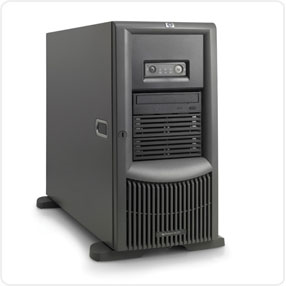 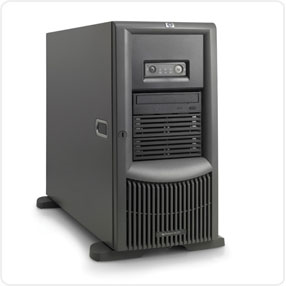 VM 2

Nodo 2
VM 2

Nodo 2
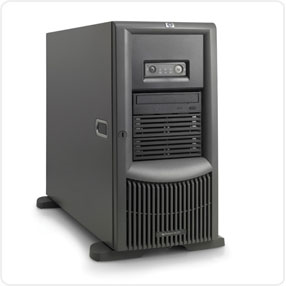 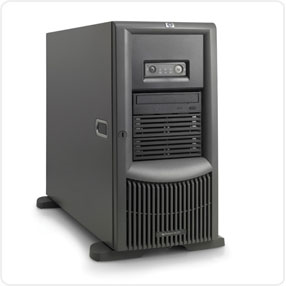 Replicación remota
Almacenamiento
Almacenamiento
Diagrama Cloud Pasarela MDA
VMs SMTP
VMs SMTP
VM 1



Nodo 1
VM 1



Nodo 1
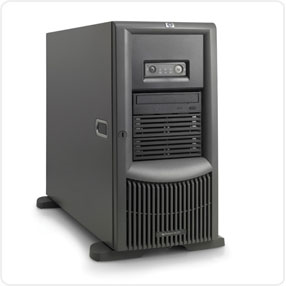 VM 2



Nodo 2
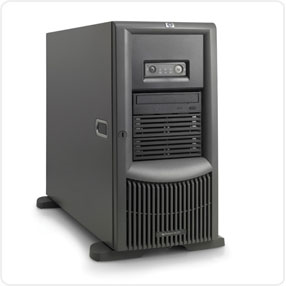 VM 2



Nodo 2
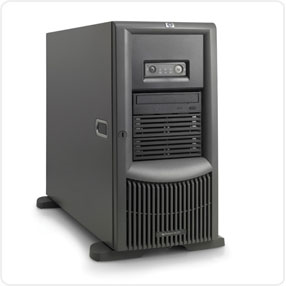 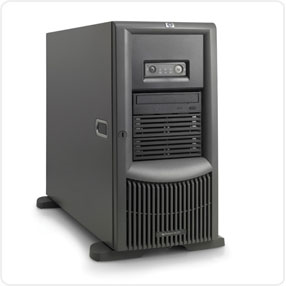 VIP servicio MDA
VIP servicio MDA
Balanceador  vitual
Balanceador  vitual
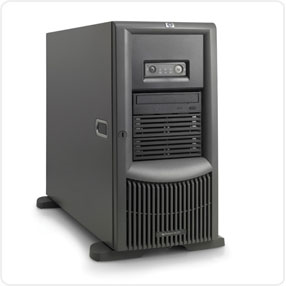 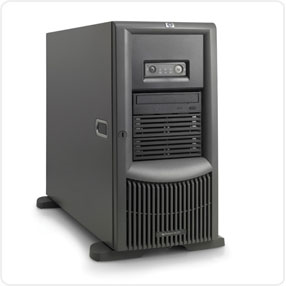 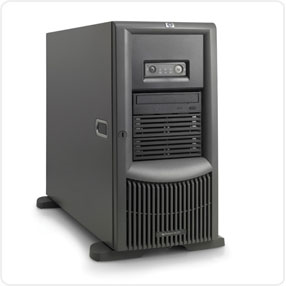 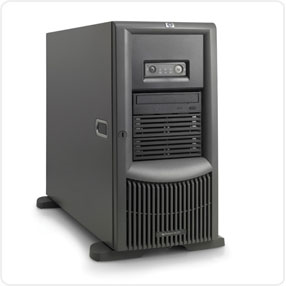 Replicación remota
Almacenamiento
Sede A
Almacenamiento
B
Diagrama Cloud Pasarela Buzon/POP/IMAP
VMs MDA
VMs MDA
VM 1



Nodo 1
VM 1



Nodo 1
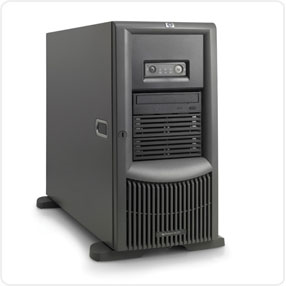 VM 2



Nodo 2
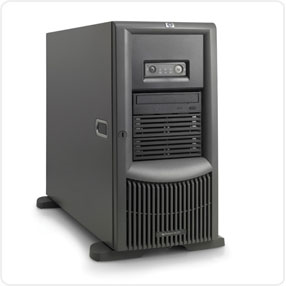 VM 2



Nodo 2
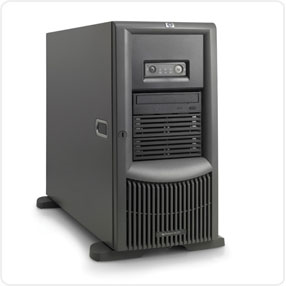 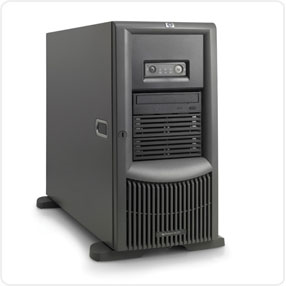 VIP servicio LMTP/POP/IMAP
VIP servicio LMTP/POP/IMAP
Balanceador  vitual
Balanceador  vitual
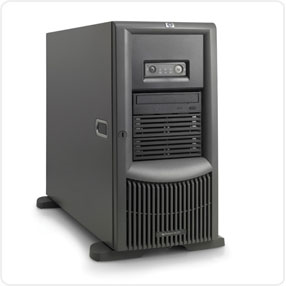 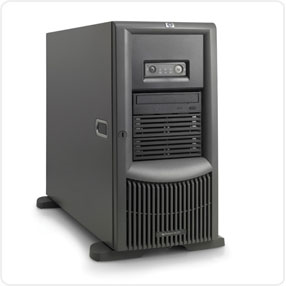 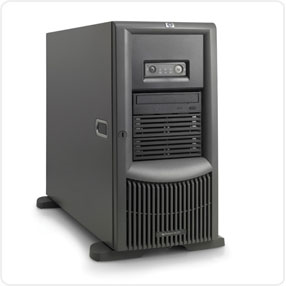 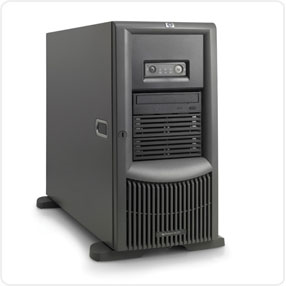 Replicación remota
Almacenamiento
Sede A
Almacenamiento
B
Diagrama Cloud Pasarela DNS Resolver
VMs SMTP
VMs SMTP
VM 1



Nodo 1
VM 1



Nodo 1
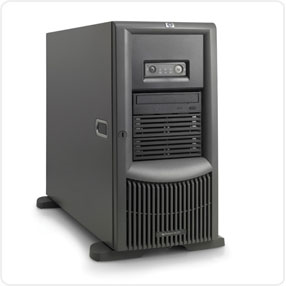 VM 2



Nodo 2
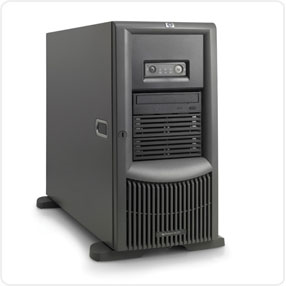 VM 2



Nodo 2
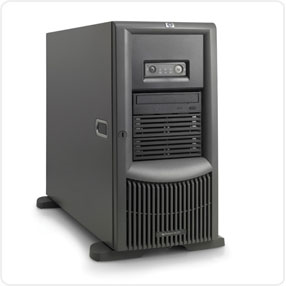 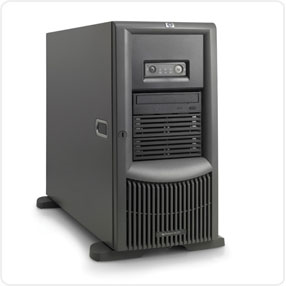 VIP servicio DNS
VIP servicio DNS
Balanceador  vitual
Balanceador  vitual
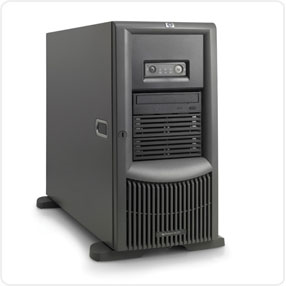 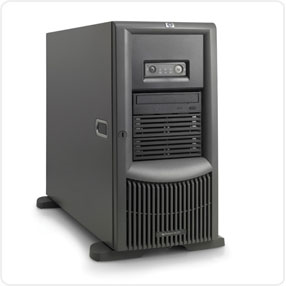 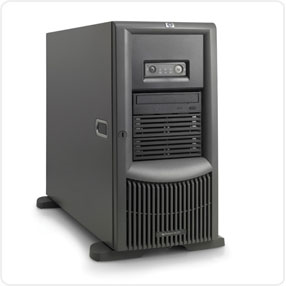 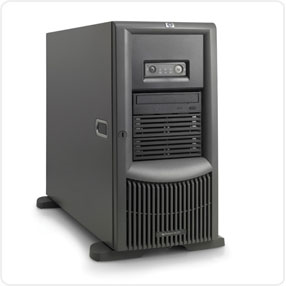 Replicación remota
Almacenamiento
Sede A
Almacenamiento
B
Diagrama Cloud Directorio
VMs SMTP/MDA/Buzones/POP/IMAP
VMs SMTP/MDA/Buzones/POP/IMAP
VM 1



Nodo 1
VM 1



Nodo 1
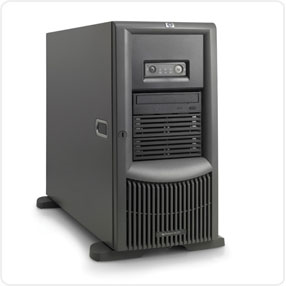 VM 2



Nodo 2
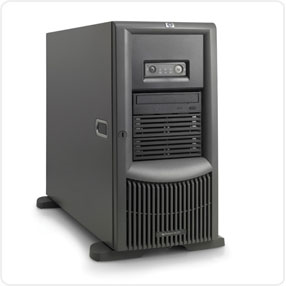 VM 2



Nodo 2
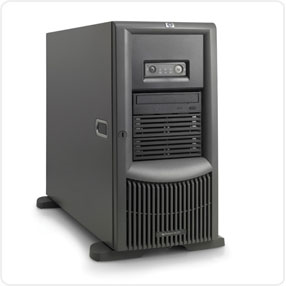 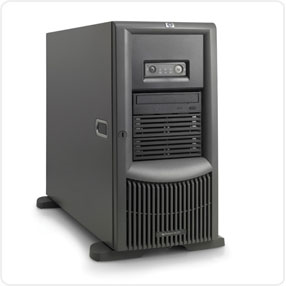 VIP servicio Directorio
VIP servicio Directorio
Balanceador  vitual
Balanceador  vitual
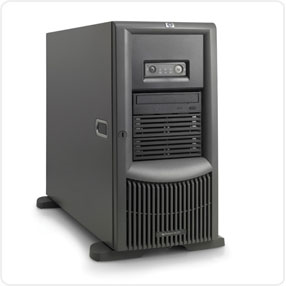 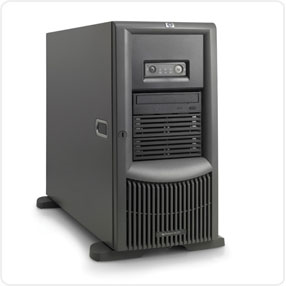 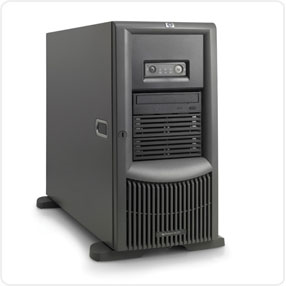 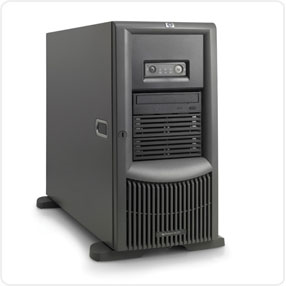 Replicación remota
Almacenamiento
Sede A
Almacenamiento
Sede B
Diagrama Cloud HTTP
Usuario o pasarela externa
Router sede A
Router sede B
VIP servicio HTTP anunciada con prioridad 10
VIP servicio HTTP anunciada con prioridad 20
Balanceador  vitual
Balanceador  vitual
VM 1

Nodo 1
VM 1

Nodo 1
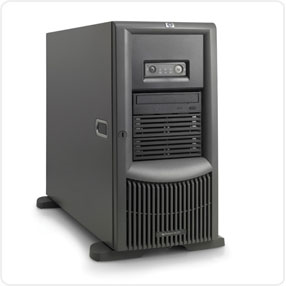 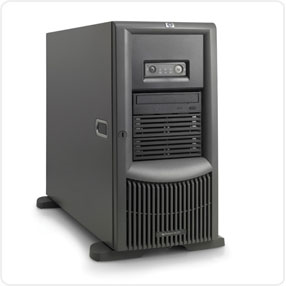 VM 2

Nodo 2
VM 2

Nodo 2
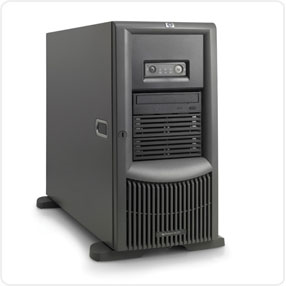 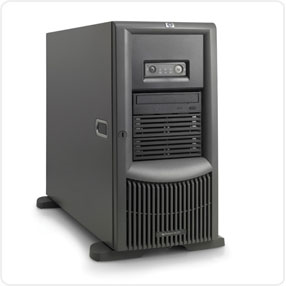 Replicación remota
Almacenamiento
Almacenamiento
Diagrama Cloud Servidor Aplicaciones
VMs HTTP
VMs HTTP
VM 1



Nodo 1
VM 1



Nodo 1
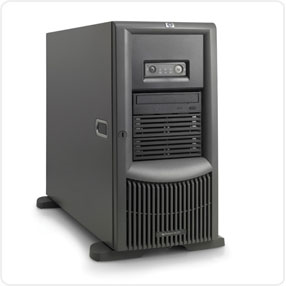 VM 2



Nodo 2
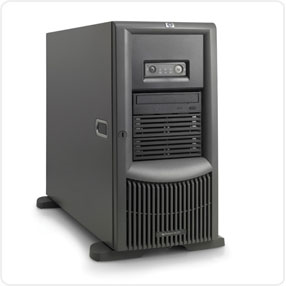 VM 2



Nodo 2
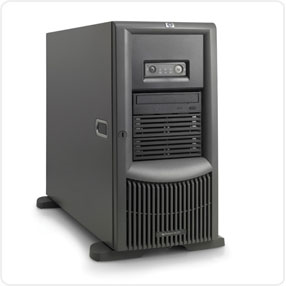 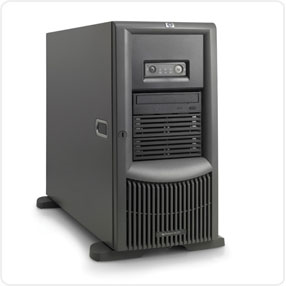 VIP servicio HTTP AS
VIP servicio HTTP AS
Balanceador  vitual
Balanceador  vitual
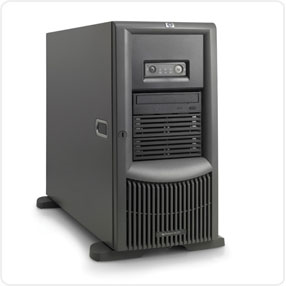 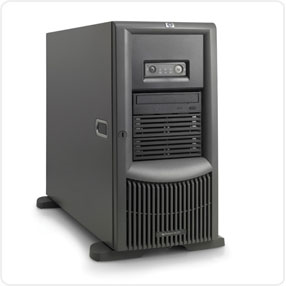 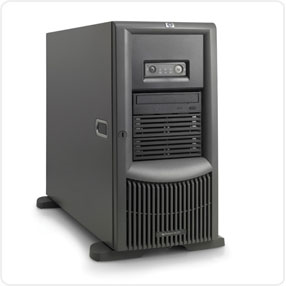 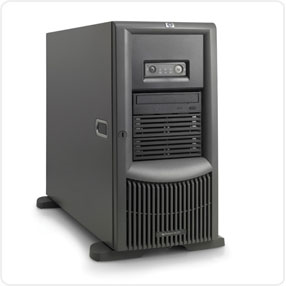 Replicación remota
Almacenamiento
Sede A
Almacenamiento
Sede B
Diagrama Cloud Directorio
VMs Servidor de Aplicaciones
VMs Servidor de Aplicaciones
VM 1



Nodo 1
VM 1



Nodo 1
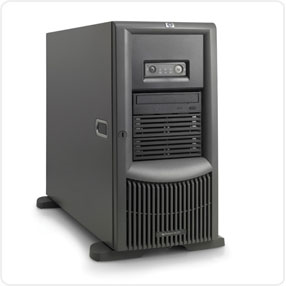 VM 2



Nodo 2
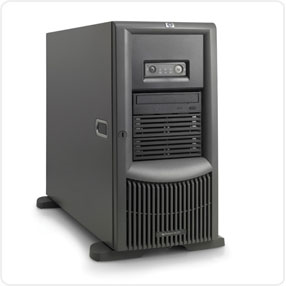 VM 2



Nodo 2
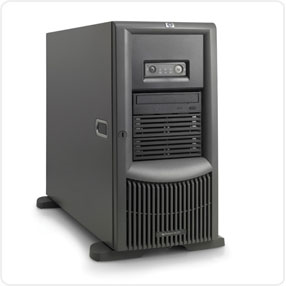 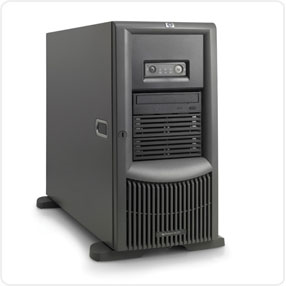 VIP servicio Directorio
VIP servicio Directorio
Balanceador  vitual
Balanceador  vitual
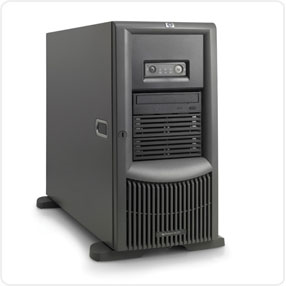 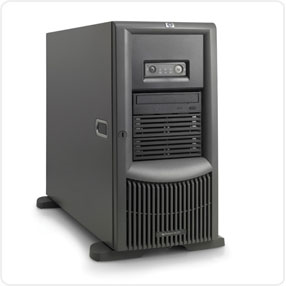 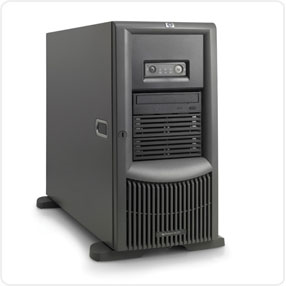 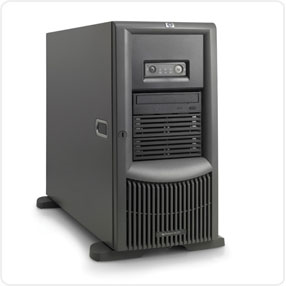 Replicación remota
Almacenamiento
Sede A
Almacenamiento
Sede B
Diagrama Cloud Directorio
VM 1



Nodo 1
VM 1



Nodo 1
VM 2



Nodo 2
VM 2



Nodo 2
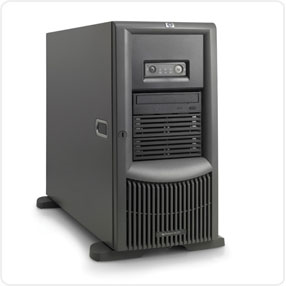 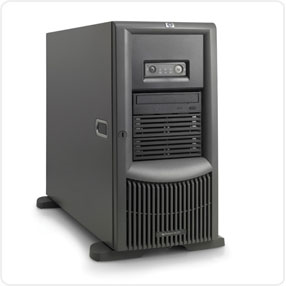 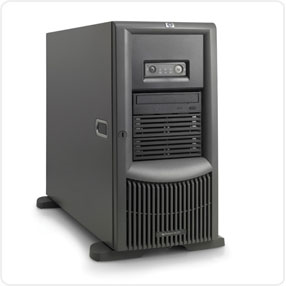 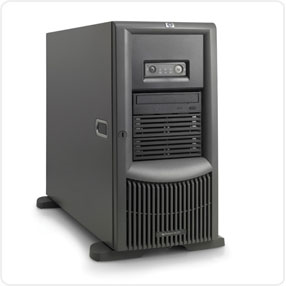 NAS virtual
NAS virtual
Replicación remota
Almacenamiento
Sede A
Almacenamiento
Sede B